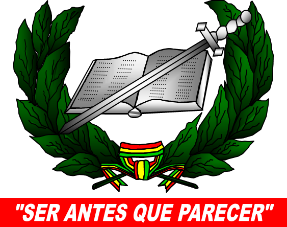 LA CIBERSEGURIDAD Y CIBERDEFENSA EN EL TO. DEL PLATA
Grupo n° 4
Integrantes:
My. Art. Damian Miranda Miranda
My. Inf. Favio Romero Bersatti
My. Inf. Johan Bustillo Enriques
My. Inf. Jimmy Rioja Acuña
SITUACIÓN PROBLEMÁTICA
LOS ACONTECIMIENTOS SOBRE FUGA DE INFORMACIÓN
SON ARGUMENTOS SUFICIENTES PARA EVIDENCIAR QUE ESTAMOS EN UN NUEVO ESCENARIO DE RIESGOS Y AMENAZAS, DONDE LA INFORMACIÓN SE CONVIERTE EN UN ARMA ESTRATÉGICA Y TÁCTICA.
LAS NOTICIAS DE ATACANTES INFORMÁTICOS DOBLEGANDO PROTOCOLOS Y TECNOLOGÍAS DE SEGURIDAD
LAS FALLAS DE SEGURIDAD QUE SE HAN PRESENTADO TANTO EN EL SECTOR PÚBLICO COMO EN EL SECTOR PRIVADO
PROBLEMA DE INVESTIGACIÓN
¿LA FALTA DE UNA ORGANIZACIÓN EN EL EJÉRCITO CON CAPACIDAD DE OPERAR UN CENTRO DE CIBERSEGURIDAD Y CIBERDEFENSA DESTINADA A PREVENIR LAS CIBERAMENAZAS EN EL TO?  DEL PLATA?
OBJETO DE ESTUDIO
SEGURIDAD Y DEFENSA ESTRATÉGICA DEL ESTADO PLURINACIONAL DE BOLIVIA.
CAMPO DE ACCIÓN
La ciberseguridad y ciberdefensa del TO. del Plata.
MARCO TEORICO
LA TEORÍA GENERAL DE PRESENTE TRABAJO ESTARÁ SUSTENTADA MEDIANTE LA UTILIZACIÓN DE:
TEORÍA DE SEGURIDAD.
TEORÍA ORGANIZACIONAL.
CONCEPTUALIZACION
ES UNA ORGANIZACIÓN DE TIPOS Y CANTIDADES DE ELEMENTOS
QUE INTEGRAN UNA UNIDAD MILITAR
DE CARÁCTER PERMANENTE CON EL OBJETO DE CUMPLIR TAREAS PERTENECIENTES A UN MISMO CAMPO DE ACTIVIDAD, EN UNA FUERZA ARMADA.
PARA LLEVAR A CABO UNA OPERACIÓN EN UN LUGAR
PARA PODER EJERCER LA DIRECCIÓN, CONTROL, SUPERVISIÓN DE DETERMINADAS TAREAS DE PROTECCIÓN DE ACTIVOS DE INFORMACIÓN,
CONJUNTO DE ACCIONES DE CARÁCTER PREVENTIVO QUE TIENEN POR OBJETO EL ASEGURAR EL USO DE LAS REDES PROPIA Y NEGARLO A TERCEROS
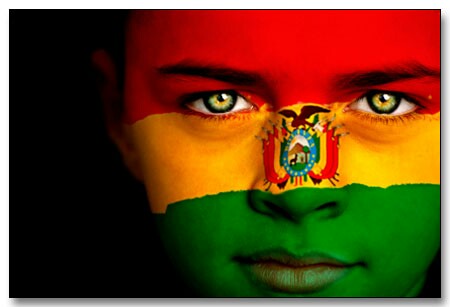 GRACIAS….